1
Distributed systems: PAxos
Hakim Weatherspoon
CS6410
Slides borrowed liberally from past presentations from Robert Surton, Cecchetti, Burcu Canakci and Matt Burke
Timeline
Time, Clocks and Ordering
State Machine Replication
Paxos Published
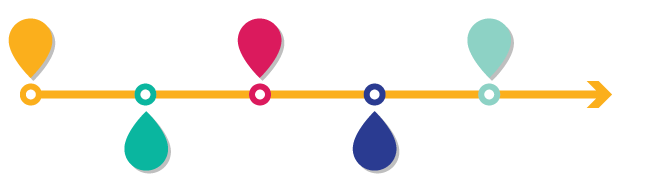 1978
1989
1984
Timeline
Time, Clocks and Ordering
State Machine Replication
Paxos Published
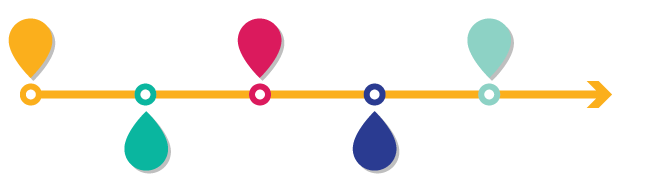 Paxos Published In Journal
1978
1989
1998
1984
Timeline
Time, Clocks and Ordering
State Machine Replication
Paxos Published
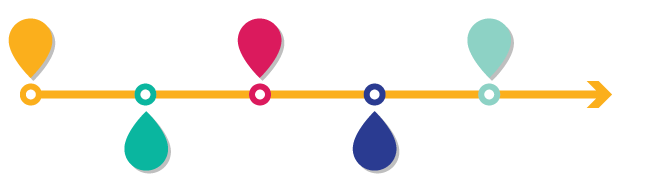 Paxos Made Simple
Paxos Published In Journal
2001
1978
1989
1998
1984
Timeline
Time, Clocks and Ordering
State Machine Replication
Paxos Published
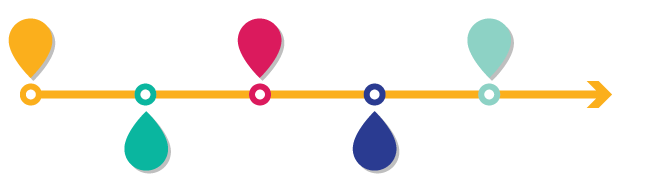 Paxos Made Simple
Paxos Published In Journal
2001
1978
1989
1998
1984
Paxos Made Moderately Complex
2015
What is consensus?
Assume a collection of processes that can propose  values. A consensus algorithm ensures that a single  one among the proposed values is chosen . . . We  won’t try to specify precise liveness requirements.
The consensus problem involves an asynchronous  system of processes, some of which may be  unreliable. The problem is for the reliable processes  to agree on a binary value . . . every protocol for this  problem has the possibility of nontermination . . .
What is consensus?
Only a proposed value may be chosen.
Only one, unique value may be chosen.
All correct processes must eventually choose that  value.
Paxos
Leslie Lamport
Paxos
The Part-Time Parliament (1998)
Recent archaeological discoveries on the island  of Paxos reveal that the parliament functioned  despite the peripatetic propensity of its part-time legislators. The legislators maintained  consistent copies of the parliamentary record,  despite their frequent forays from the chamber  and the forgetfulness of their messengers. The  Paxon parliament’s protocol provides a new  way of implementing the state machine  approach to the design of distributed systems.
The Part-Time Parliament
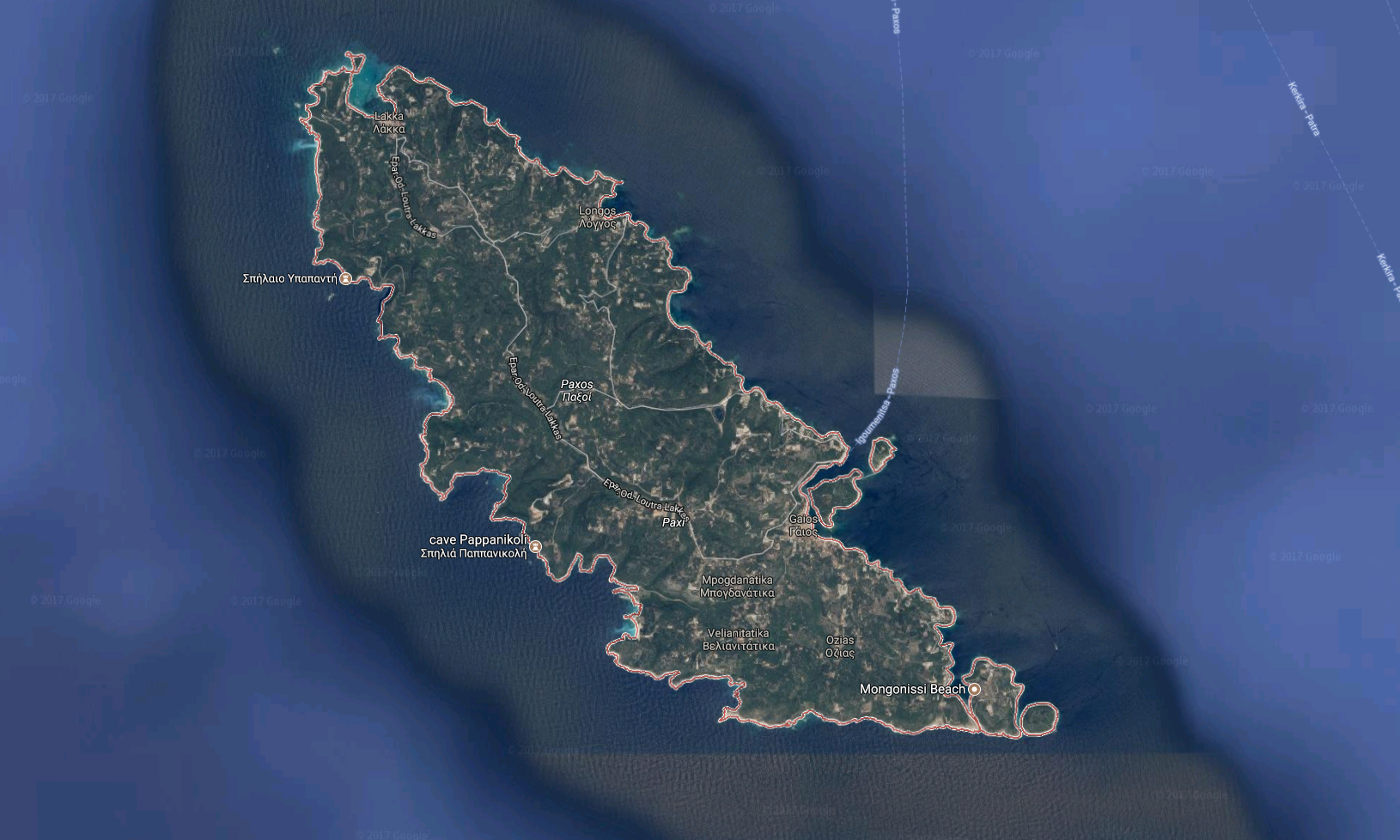 Paxos: The Lost Manuscript
Finally published in 1998 after it was put into use
Published as a “lost manuscript” with notes from Keith Marzullo
“This submission was recently discovered behind a filing cabinet in the TOCS editorial office. Despite its age, the editor-in-chief felt that it was worth publishing. Because the author is currently doing field work in the Greek isles and cannot be reached, I was asked to prepare it for publication.”
“Paxos Made Simple” simplified the explanation…a bit too much
Abstract: The Paxos algorithm, when presented in plain English, is very simple.
Assumptions about our model
Processes can fail by crashing
No indication of failure; simply stops responding to messages
Failed processes cannot arbitrarily transition or send arbitrary messages

Asynchronous, but reliable, network
   Messages can be
lost
duplicated
reordered
held arbitrarily long
If a msg is sent infinitely many time, it will be delivered infinitely many times.
Processes
Processes
Proposers
Learners
Acceptors
Processes
Proposers
Learners
Acceptors
Any process might fail
There must be multiple acceptors.
Only choose a single value
A majority of acceptors must agree on the choice.
Property 1
An acceptor must accept the first proposal it receives.
Wait—what?
Majority-must-agree + Must-accept-first =  
   Acceptors must be able to accept multiple proposals
Wait—what?
Majority-must-agree + Must-accept-first =  
   Acceptors must be able to accept multiple proposals
Number all proposals uniquely to distinguish them
Property 2
If a proposal with value v is chosen, then every  higher-numbered proposal that is chosen 
   has value v.
Property 2a
If a proposal with value v is chosen, then every  higher-numbered proposal accepted by any acceptor  
   has value v.
Property 2b
If a proposal with value v is chosen, then every  higher-numbered proposal issued by any proposer  
   has value v.
Property 2c
For any v and n, if a proposal with value v and number n is issued, then there is a set S consisting of a majority of acceptors such that either
no acceptor in S has accepted any proposal  numbered less than n, or
v is the value of the highest-numbered proposal  among all proposals numbered less than n accepted by the acceptors in S.
Proposers
Proposers
Proposers
Prepare requests
Instead of predicting the future
Proposer sends prepare n to acceptors
Each acceptor replies with
A promise to reject lower proposals in future
If any, the highest accepted lower proposal
Accept request
If a majority promise
Proposer sends propose n, v
If there were accepted proposals
v must match the highest one  
   (Otherwise, v can be arbitrary.)
Acceptors
Acceptors
Property 1a
An acceptor can accept a proposal numbered n iff it has not responded to a prepare request having a number greater than n.
Responding to prepare requests
An acceptors may respond to any prepare request
To optimize, ignore requests lower than promised
Learners
Choose majority
Learners
Broadcast choices
Distinguished learner (optimization)
Progress
P1 receives promises for n1
P2 receives promises for n2 > n1
P1 sends proposal numbered n1, rejected
P1 receives promises for n1’ > n2
P2 sends proposal numbered n2, rejected
P1 receives promises for n2’ > n1’
P1 sends proposal numbered n1’, rejected
ad infinitum…
Paxos Made Moderately Complex
Robbert van Renesse and Deniz Altinbuken (Cornell University)ACM Computing Surveys, 2015
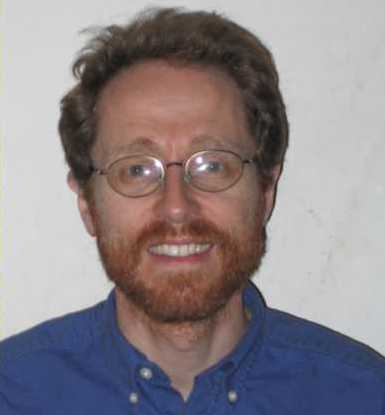 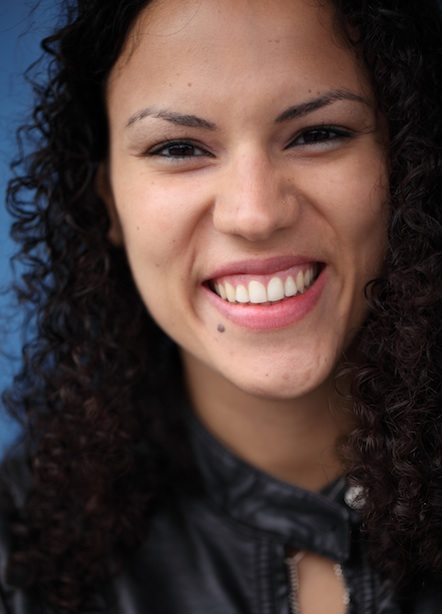 “The Part-Time Parliament” was too confusing
“Paxos Made Simple” was overly simplified
Better to make it moderately complex!	Much easier to understand
35
Paxos Structure
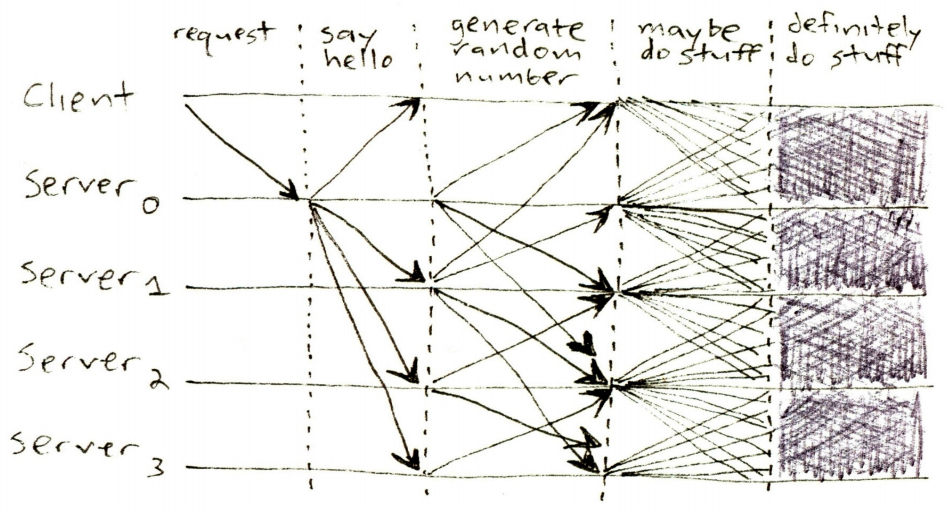 Figure from James Mickens. ;login: logout. The Saddest Moment. May 2013
36
Paxos Structure
Proposers
Acceptors
Learners
37
Moderate Complexity: Notation
Function as proposers and learners without persistent storage
Store data and propose to proposers
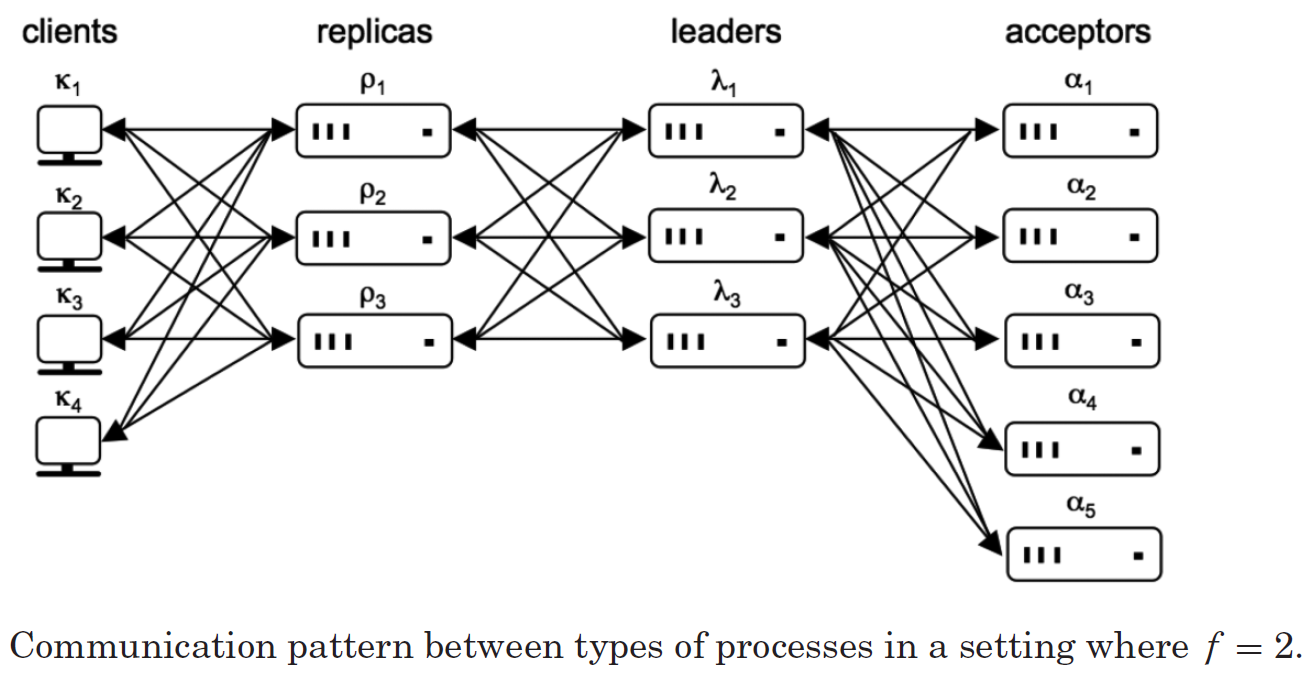 Figure from van Renesse and Altinbuken 2015
38
Single-Decree Synod
Acceptori
b' = 0
Proposer
b = 0
Decides on one command
System is divided into proposers and acceptors
The protocol executes in phases:
b = b + 1
Send (p1a,b)
if (b' < b)
  b' = b
Send (p1b,b',ci)
Proposer proposes a ballot b
if (b' > b)
  b = b'
  abort
if majority
  c = b-max(ci)
  Send (p2a,b,c)
Acceptori responds with (b', ci)
If b' > b, update b and abortElse wait for majority of acceptorsRequest received ci with highest ballot number
if (b' == b)
  accept (b',c)
  Send (p2b,b',c)
If b' has not changed, accept
A learner learns c if it receives the same (p2b, b',c) from a majority of acceptors
39
Optimizations: Distinguished Learner
Proposers
Acceptors
Distinguished Learner
Other Learners
40
Optimizations: Distinguished Proposer
Other Proposers
Distinguished Proposer
Acceptors
Learners
41
What can go wrong?
A bunch of preemption
If two proposers keep preempting each other, no decision will be made
Too many faults
Liveness requirements
majority of acceptors
one proposer
one learner
Correctness requires one learner
42
Deciding on Multiple Commands
Slot 1
Run Synod protocol for multiple slots
Synod
c1
Slot 2
Sequential separate runs
Slow
Parallel separate runs
Broken (no ordering)
One run with multiple slots	Multi-decree Synod!
Synod
c2
Slot 3
Multi-decree Synod
Syond
c3
43
Paxos with Multi-Decree Synod
Like single-decree Synod with one key difference:Every proposal contains a both a ballot and slot number
Each slot is decided independently
On preemption (if (b' > b) {b = b'; abort;}),proposer aborts active proposals for all slots
44
Moderate Complexity: Leaders
Leader functionality is split into pieces
Scouts – perform proposal function for a ballot number
While a scout is outstanding, do nothing
Commanders – perform commit requests
If a majority of acceptors accept, the commander reports a decision
Both can be preempted by a higher ballot number
Causes all commanders and scouts to shut down and spawn a new scout
45
Moderate Complexity: Optimizations
Distinguished Leader
Provides both distinguished proposer and distinguished learner
Garbage Collection
Each acceptor has to store every previous decision
Once f + 1 have all decisions up to slot s, no need to store s or earlier
46
Paxos Questions?
47
Backup
48
What is consensus?
Consensus is the problem of getting a set of processors to agree on some value.
What is consensus?
More formally, consensus is the problem of satisfying the following properties:
Validity
Agreement
Integrity
Termination
[Speaker Notes: Not to be confused with previous properties that we’ve seen with the same names (such as Agreement from SMR)]
What is consensus?
More formally, consensus is the problem of satisfying the following properties:
Validity
If all processes that propose a value propose v, then all correct deciding processes eventually decide v
Agreement
Integrity
Termination
[Speaker Notes: Discussion question: in the lunch example, what is the meaning of validity?
Answer: If all of the proposals for where to eat are the same place, then all people eventually agree to eat at the proposed place.]
What is consensus?
More formally, consensus is the problem of satisfying the following properties:
Validity
If all processes that propose a value propose v, then all correct deciding processes eventually decide v
Agreement
If a correct deciding process decides v, then all correct deciding processes eventually decide v
Integrity
Termination
[Speaker Notes: Discussion question: in the lunch example, what is the meaning of agreement?
Answer: If a person in the groups makes a final decision to go to a place to eat, then all people in the group eventually agree to eat there as well.]
What is consensus?
More formally, consensus is the problem of satisfying the following properties:
Validity
If all processes that propose a value propose v, then all correct deciding processes eventually decide v
Agreement
If a correct deciding process decides v, then all correct deciding processes eventually decide v
Integrity
Every correct deciding process decides at most one value, and if it decides v, then some process must have proposed v
Termination
[Speaker Notes: Discussion question: in the lunch example, what is the meaning of integrity?
Answer: There is no pre-determined place at which everyone will agree to eat. It must be possible (for sake of variety!) that a proposal can be made.]
What is consensus?
More formally, consensus is the problem of satisfying the following properties:
Validity
If all processes that propose a value propose v, then all correct deciding processes eventually decide v
Agreement
If a correct deciding process decides v, then all correct deciding processes eventually decide v
Integrity
Every correct deciding process decides at most one value, and if it decides v, then some process must have proposed v
Termination
Every correct learning process eventually learns some decided value
[Speaker Notes: Discussion question: in the lunch example, what is the meaning of termination?
Answer: They eventually get eat lunch!]